Less Product, More Joy
Practical Approaches for Reappraisal, Weeding, and Deaccessioning
‹#›
Instructors
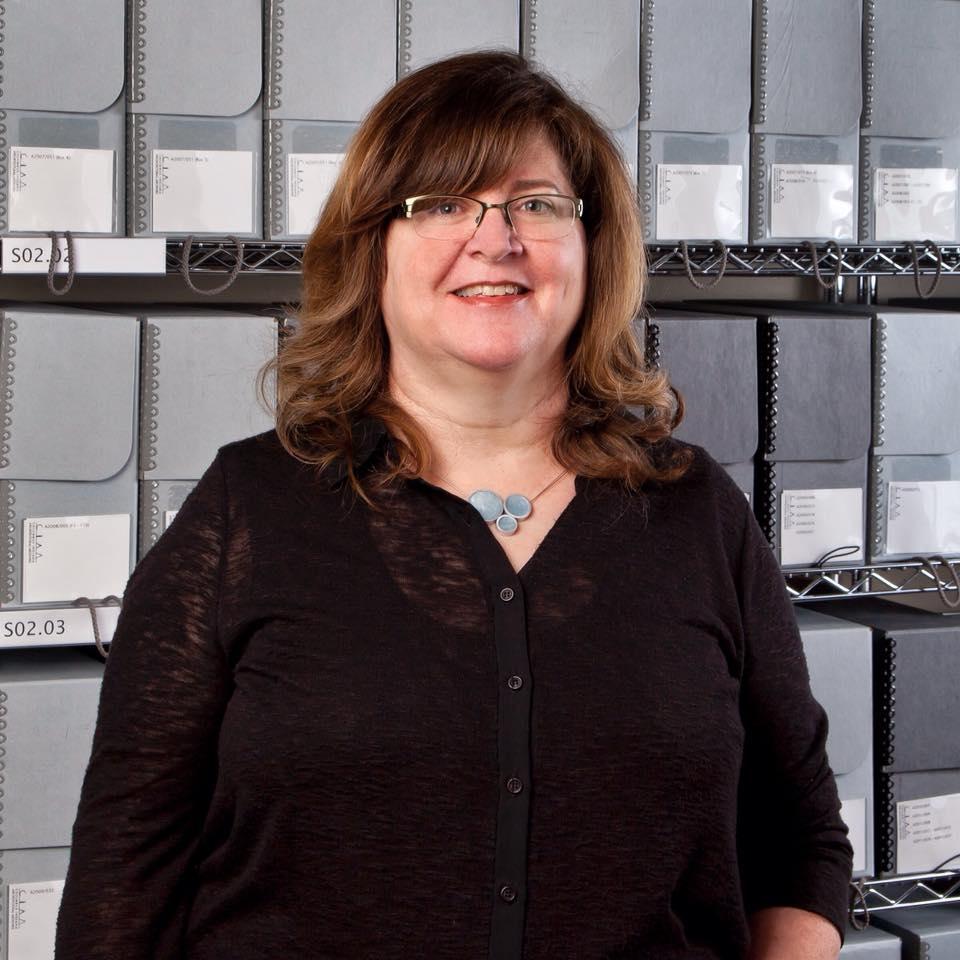 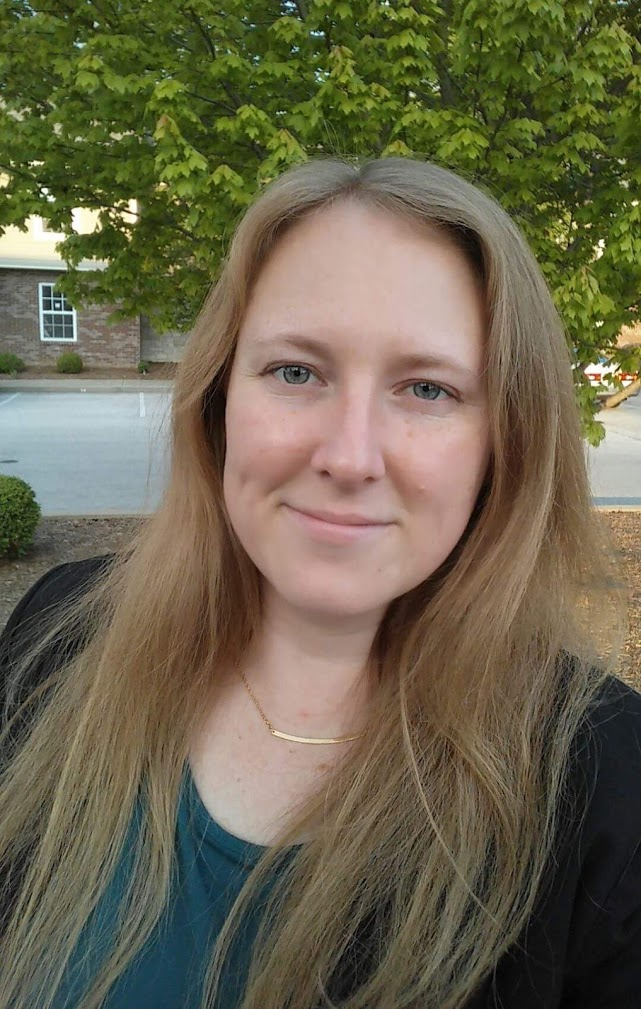 Tricia Gilson

Archivist
Columbus Indiana Architectural Archives
Jeannine Roe

Electronic Records Archivist
Indiana Archives & Records Administration
‹#›
Agenda
Morning
8:30-9:00 	Arrival/Registration
9:00-9:15      	Welcome/Introductions
9:15-10:30 	A Common Vocabulary
10:30-10:40 	Break 
10:40-11:45 	Less Product 1
11:45-1:00 	Lunch on your own
Afternoon
1:00-2:30 	Refusing Refuse 
2:30-2:45 	Break
2:45-4:00 	Less Product 2
4:00-4:15 	More Joy - Giveaways!

Tour of CIAA
Networking at Pump House
‹#›
A Common Vocabulary:
Definitions, Policies, and the Whys of Reappraisal
Definitions are from the Glossary of Archival and Records Terminology published by the Society of American Archivists.

www2.archivists.org/glossary
‹#›
Have you ever asked yourself…
Why do we have this?
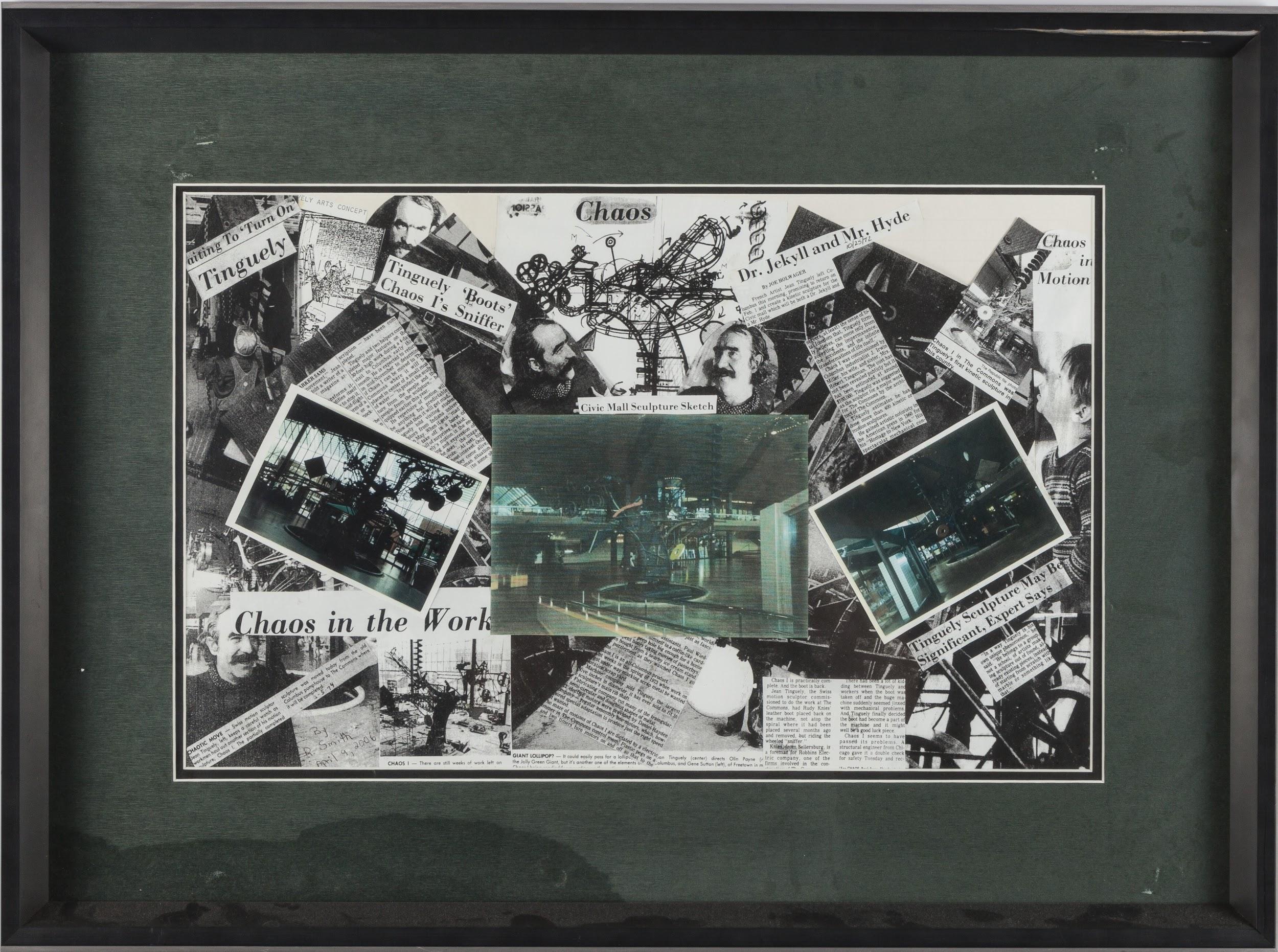 ‹#›
collection development
The function within an archives or other repository that establishes policies and procedures used to select materials that the repository will acquire, typically identifying the scope of creators, subjects, formats, and other characteristics that influence the selection process.
‹#›
retention schedule
A document that identifies and describes an organization's records, usually at the series level, provides instructions for the disposition of records throughout their life cycle.
‹#›
Have you ever asked yourself…
Do we really have to keep this?
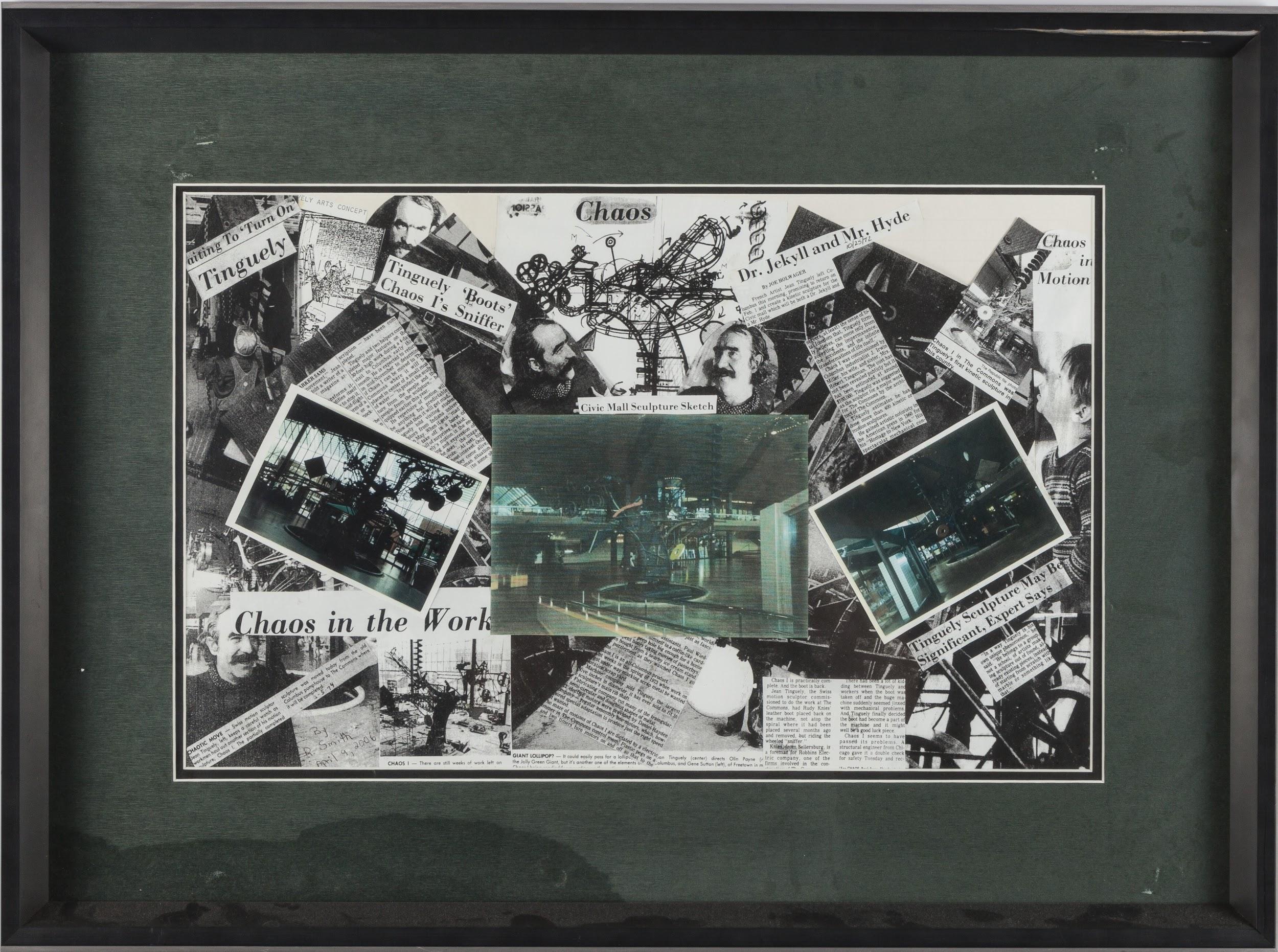 ‹#›
reappraisal
1. Archives · The process of identifying materials that no longer merit preservation and that are candidates for deaccessioning. 
2. Records management · The process of reviewing materials to reassess their retention value.
‹#›
Have you ever asked yourself…
What were they thinking?
Why did they collect that?
Why wouldn’t they have done it this way?
Who thought this was a good idea?
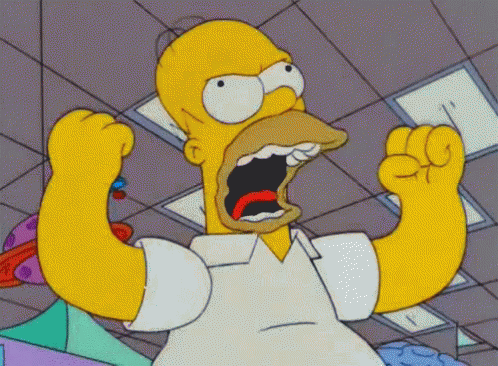 Homer Simpson by Matt Groening. Image retrived from https://tenor.com/view/homer-fist-angry-the-simpsons-gif-5303966
‹#›
Possible Answers 
(Or Reasons for Reappraisal)
What were they thinking?
Original appraisal was unsound.
Why did they collect that?
	The collecting policy has changed.
‹#›
Possible Answers 
(Or Reasons for Reappraisal)
Why wouldn’t they have done it this way?
	Processing methods have changed.
Who thought this was a good idea?
	Perceived value of materials have changed.
‹#›
Reappraisal is a collection management tool!
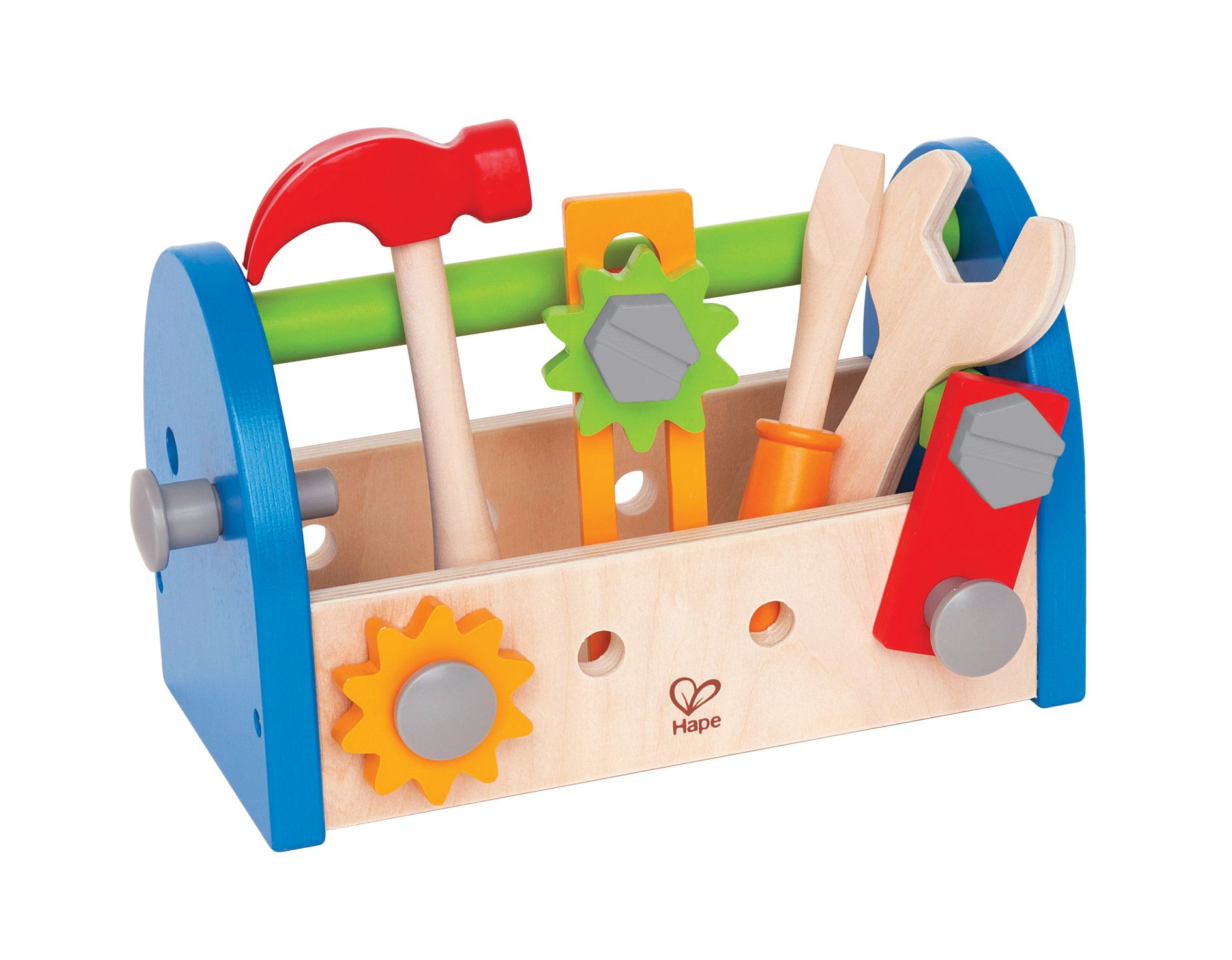 Reappraisal
Hape Fix it Kid’s Wooden Tool Box and Accessory Play Set. Image retrieved from https://www.hape.com/fr/en/toy/fix-it-tool-box/E3001
‹#›
So, too, is deaccessioning.
deaccessioning
The process by which an archives, museum, or library permanently removes accessioned materials from its holdings.
‹#›
disposal
The transfer of records, especially noncurrent records, to their final state, either destruction or transfer to an archives.
‹#›
Reappraising ≠ Deaccessioning ≠ Weeding
weeding 
The process of identifying and removing unwanted materials from a larger body of materials.
‹#›
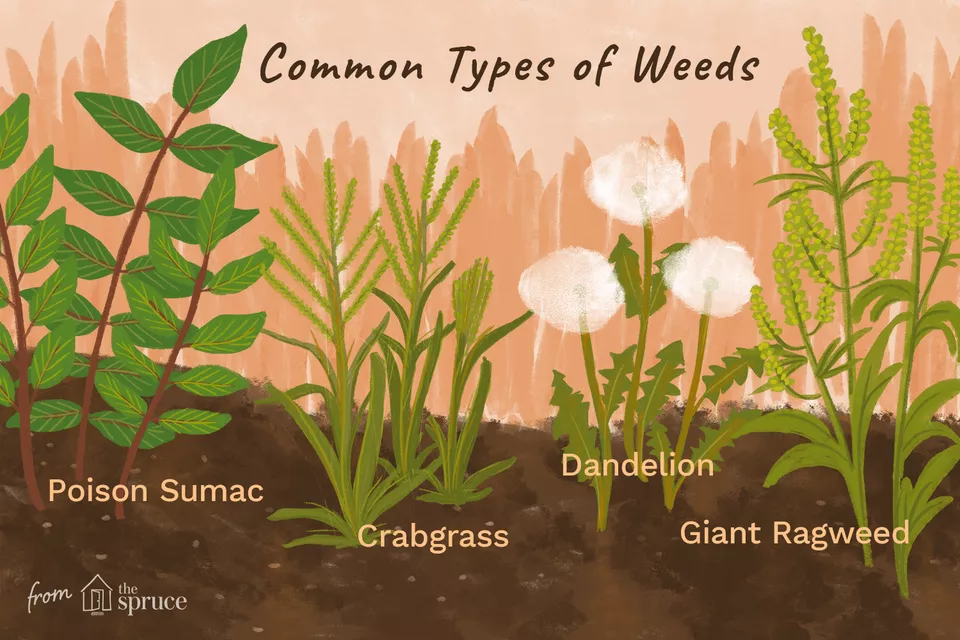 Image adapted from https://www.thespruce.com/pictures-of-weeds-4069715
Duplicates
Blank forms
Scrap paper
Medical Info
‹#›
Less Product 1:
Scenarios with paper and artifacts
SAA’s Guidelines for Reappraisal and Deaccessioning
[2017]
‹#›
CIAA Collection Development Policies
2005	Collect everything and anything related to architecture in Bartholomew County.
2014	Collect material related to significant modern architecture, landscape architecture, public planning, and public art in Bartholomew County.
2018	CIAA becomes part of county library.
2019	Somewhere between 2005 and 2014.
‹#›
Step 1
Have a rationale and clear objectives.
Mission changed.
Collecting policy changed.

Refine scope & comply with collecting policy.
Provide better access.
Balance research potential with resources.
‹#›
Step 2
Get ready! Get set!
Review state abandoned property laws.
Review your collecting policy.
Review your collection management policy.
Identify scope. (Entire collection, format, subject?)
Get approval.
‹#›
Step 3
Go! Reappraise!
Gather data about collection.
Determine ownership.
Make a decision to retain, defer, or deaccession.
Follow through with decision.
‹#›
Activity: Make some decisions!
Does collection fit within collecting or records management policy?
How often is it used?
Would it be better somewhere else?
What is the condition and what are preservation costs?
What is the potential research value?
Are we required to retain certain records?
Retain? Defer? Deaccession? Something else?
‹#›
CIAA’s Decisions
C0001	Retain
C0002	Weed (not yet processed or inventoried)
C0003	Deaccession (some) models & exhibit materials
C0004	Retain
C0005	Retain
C0006	Defer
‹#›
CIAA’s Decisions
C0007	Sample (retain some, deaccession some)
C0008	Retain
C0009	Weed
C0010	Retain
C0011	Deaccession multiplicates
C0012	Deaccession subseries
‹#›
CIAA’s Decisions
C0014	Retain
C0015	Sample (retain some, deaccession some)
C0017	Defer
C0025	Retain
C0027	Sample (retain some, deaccession some)
C0033	Deaccession
‹#›
Step 4
Deaccession (if that’s your decision)!
Transfer.
Return.
Sell.
Destroy.
(Remember to complete all documentation.)
‹#›
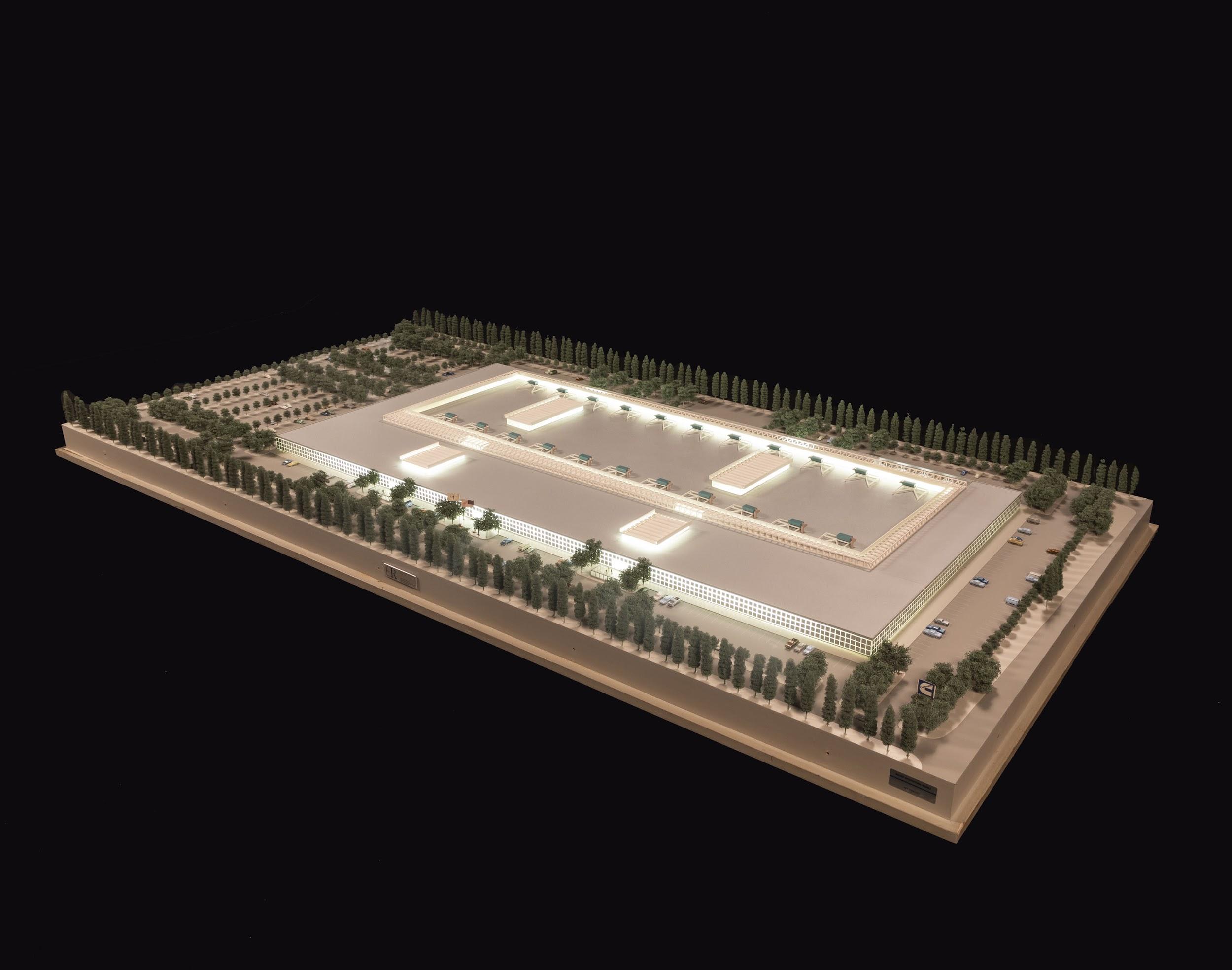 Out of scope.
Transferred to another archive.
‹#›
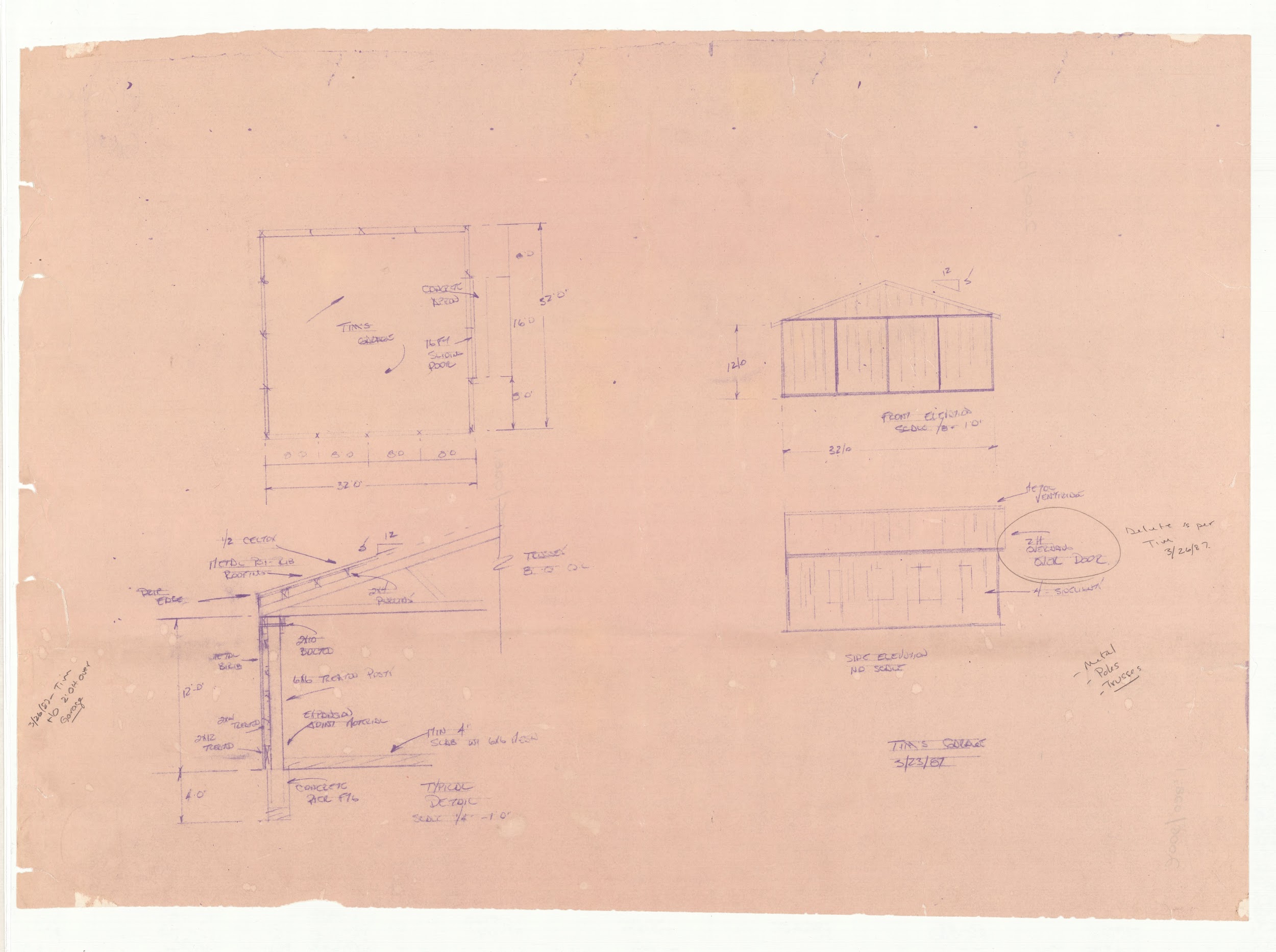 Out of scope.
Destroyed.
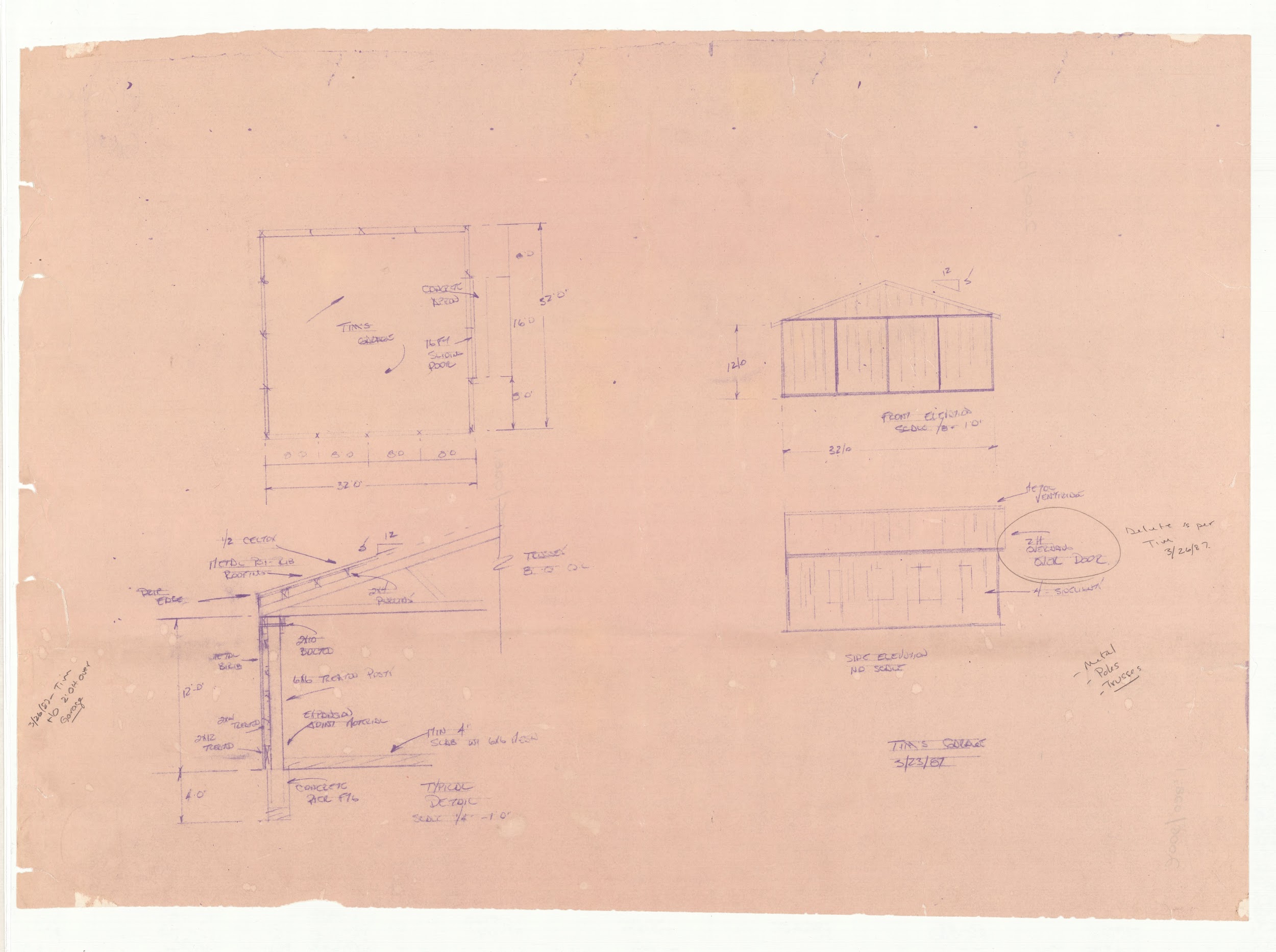 ‹#›
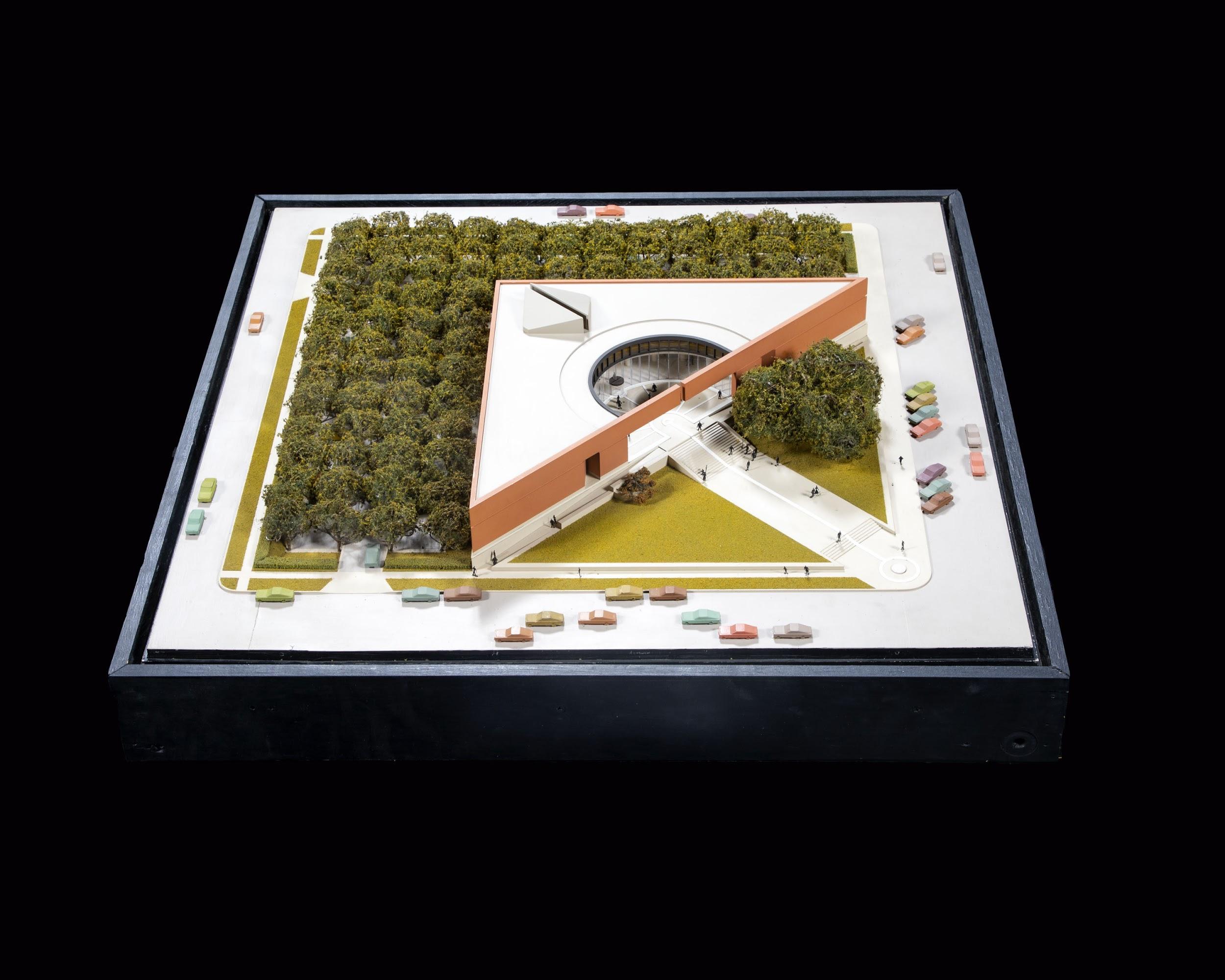 Low research value.
Transferred to building owner.
‹#›
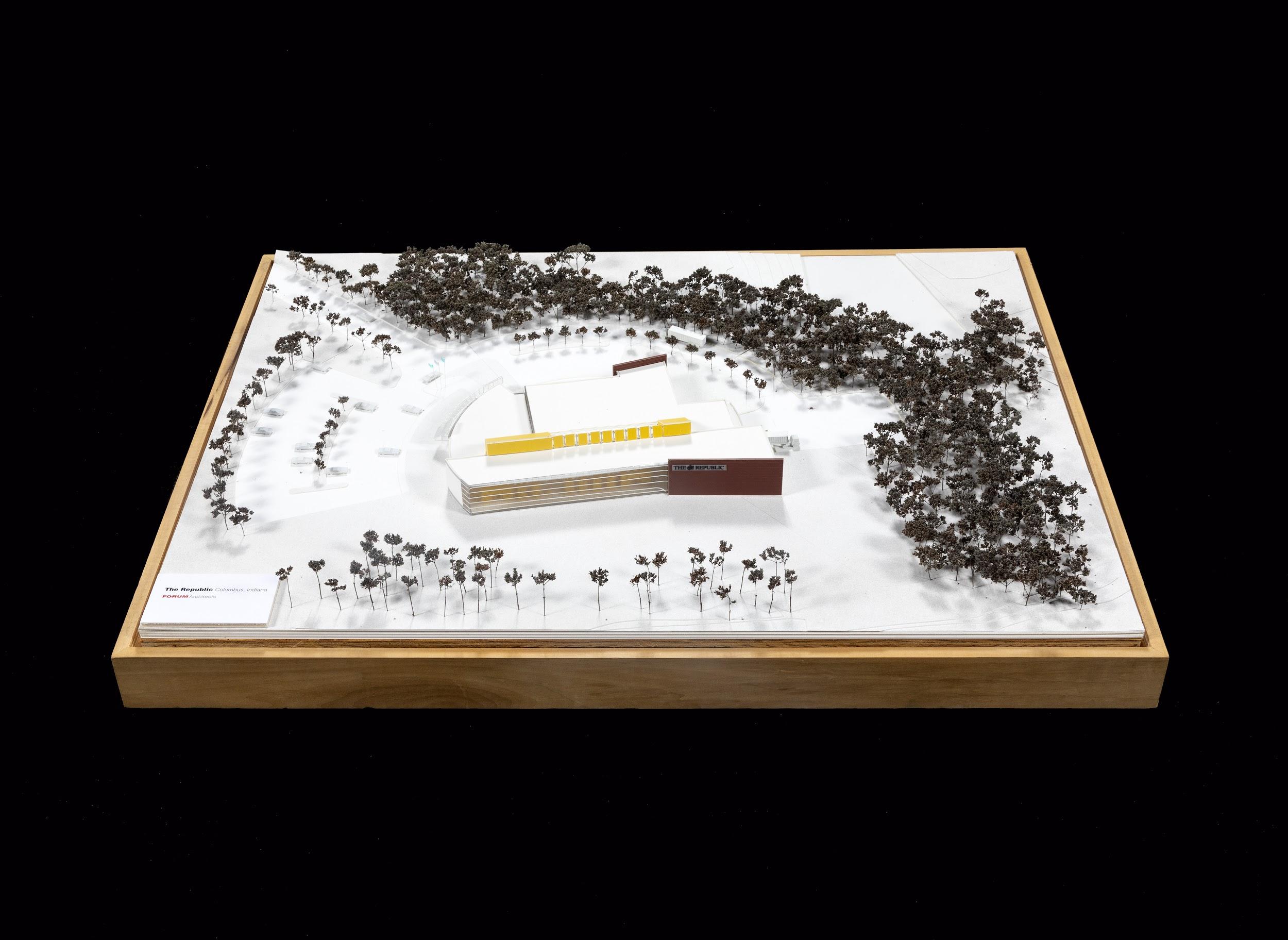 Low research value.
Returned to donor.
‹#›
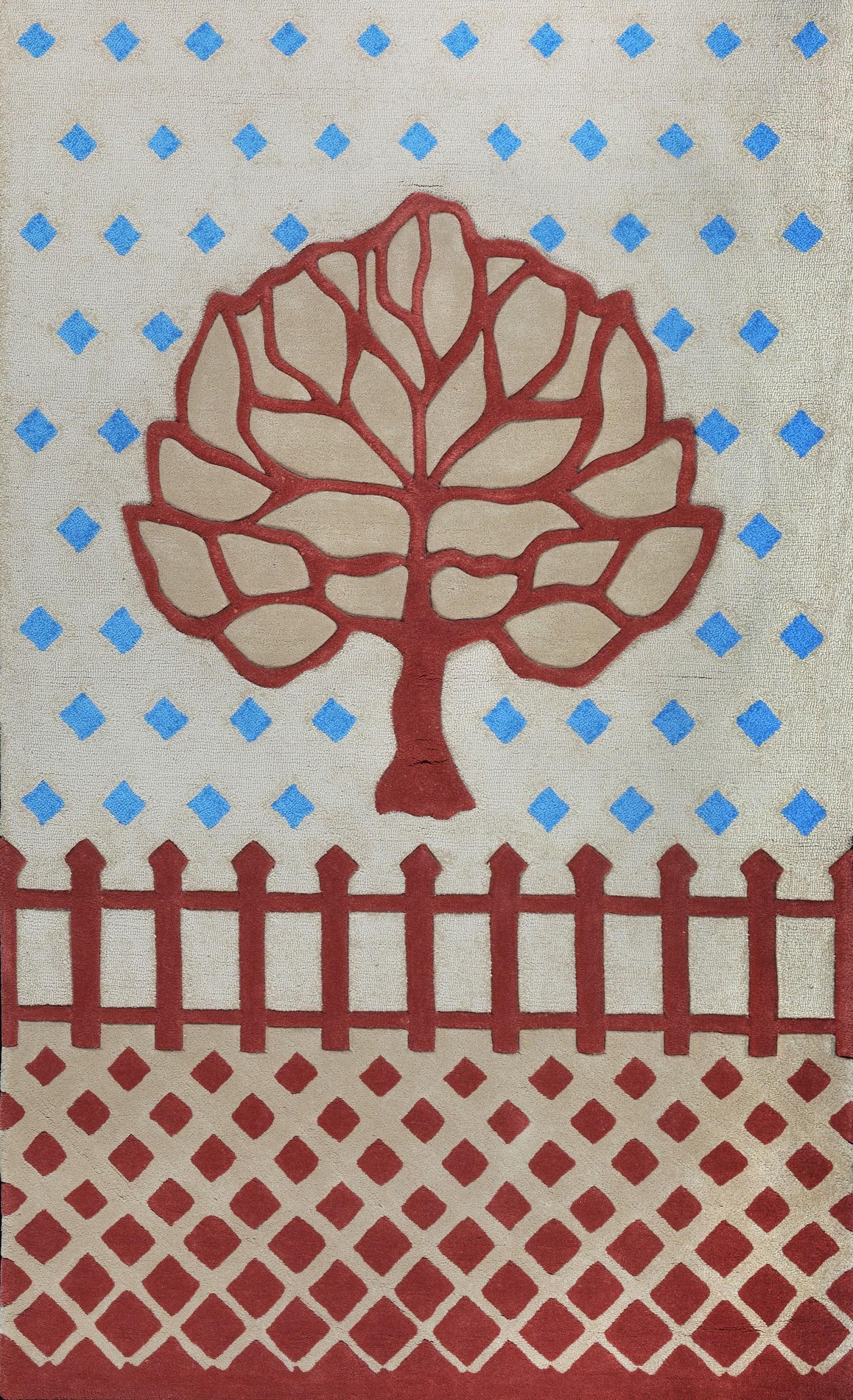 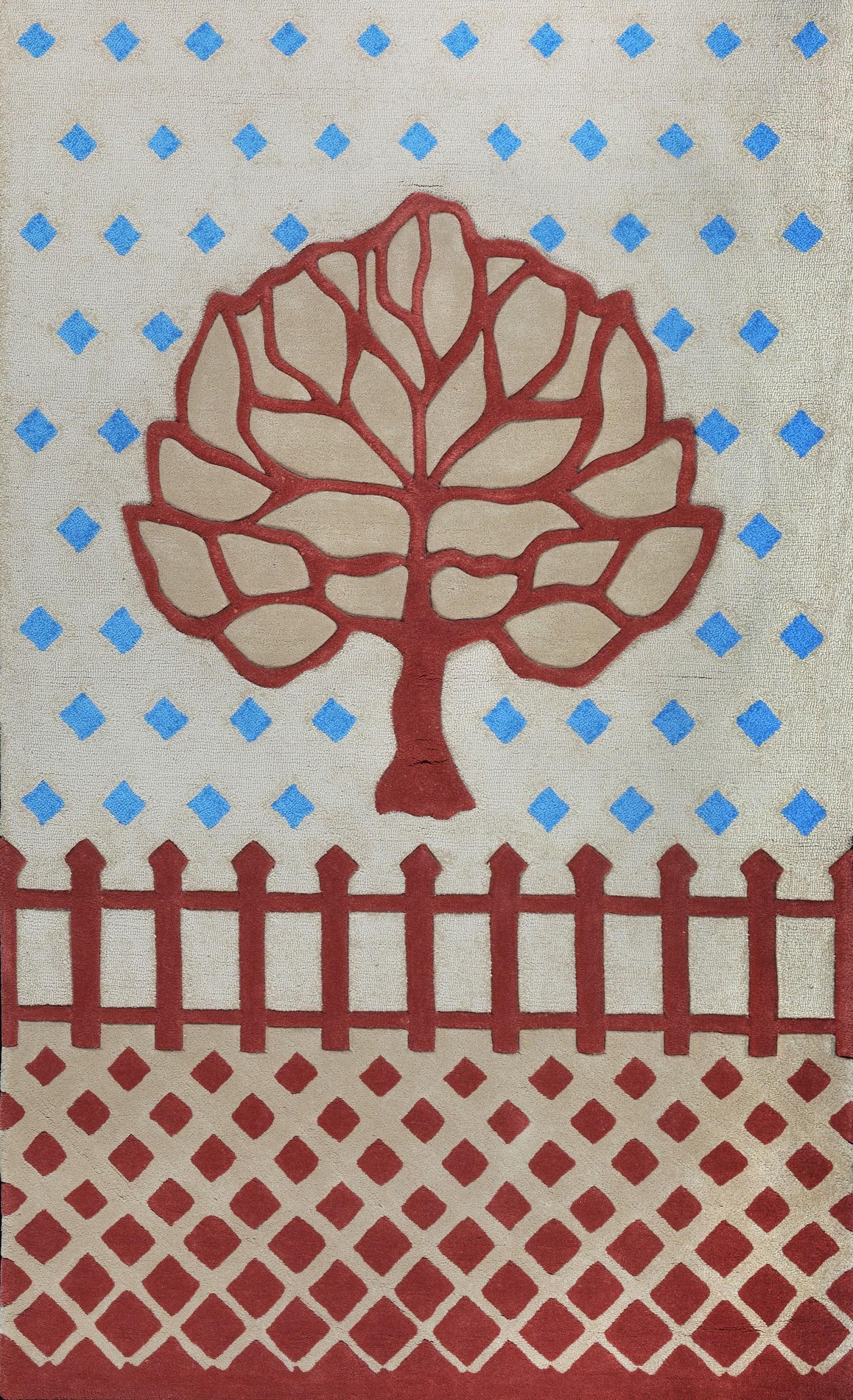 Does not advance mission.
Sell.
‹#›
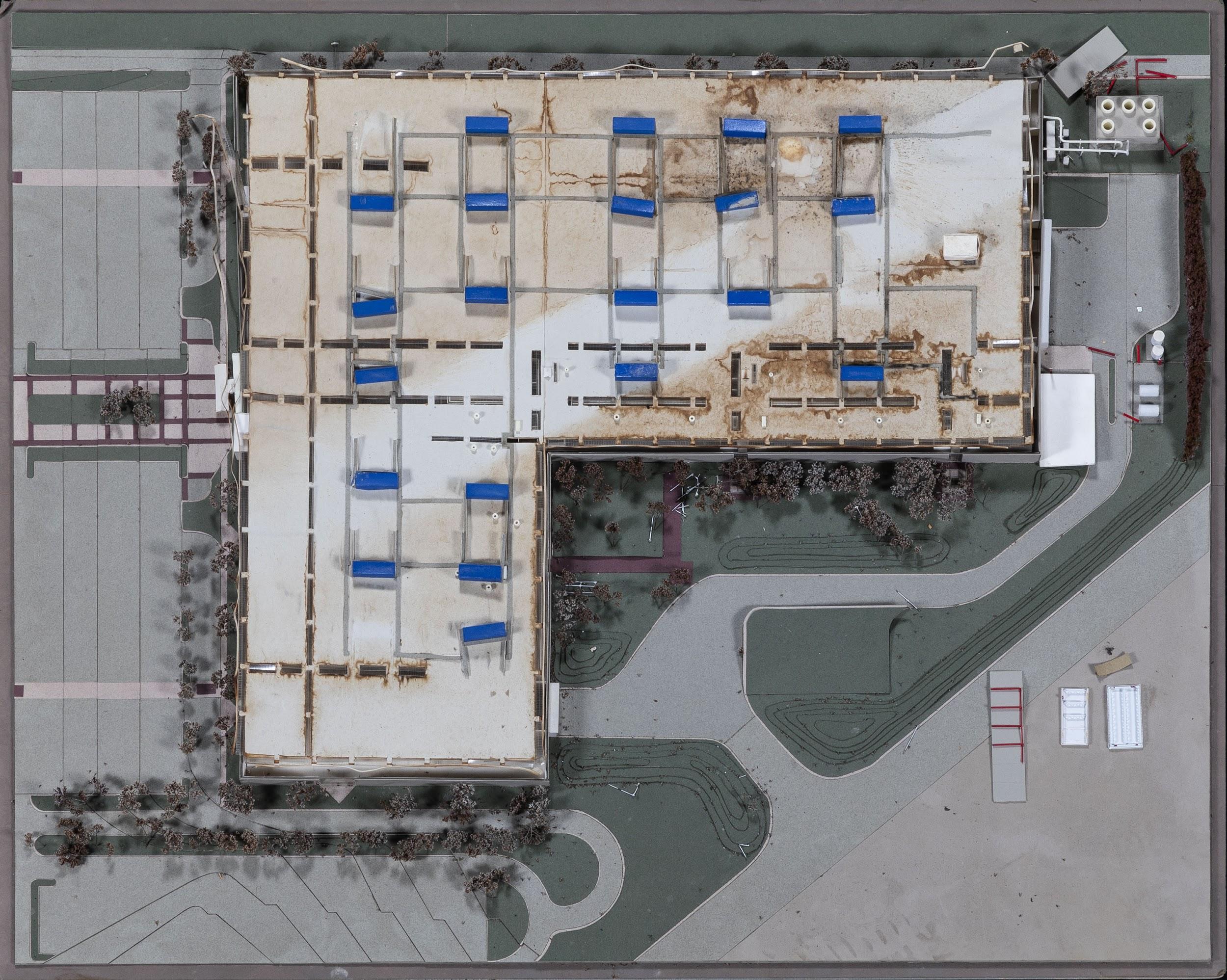 Damaged or deteriorated beyond reasonable repair.
Destroyed.
‹#›
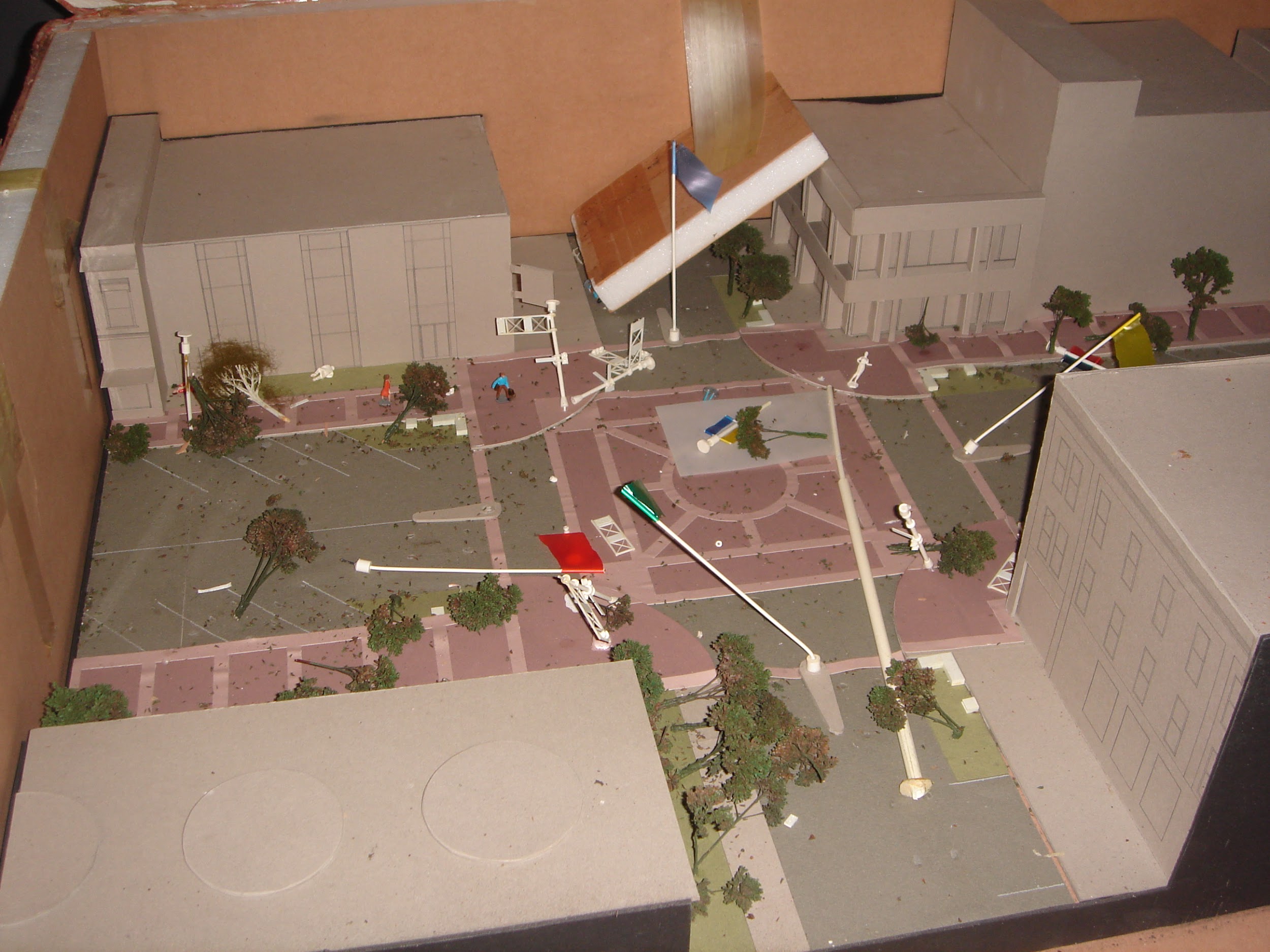 Condition threatens collection.
Destroyed.
‹#›
Step 5
Evaluate!
Celebrate!
‹#›
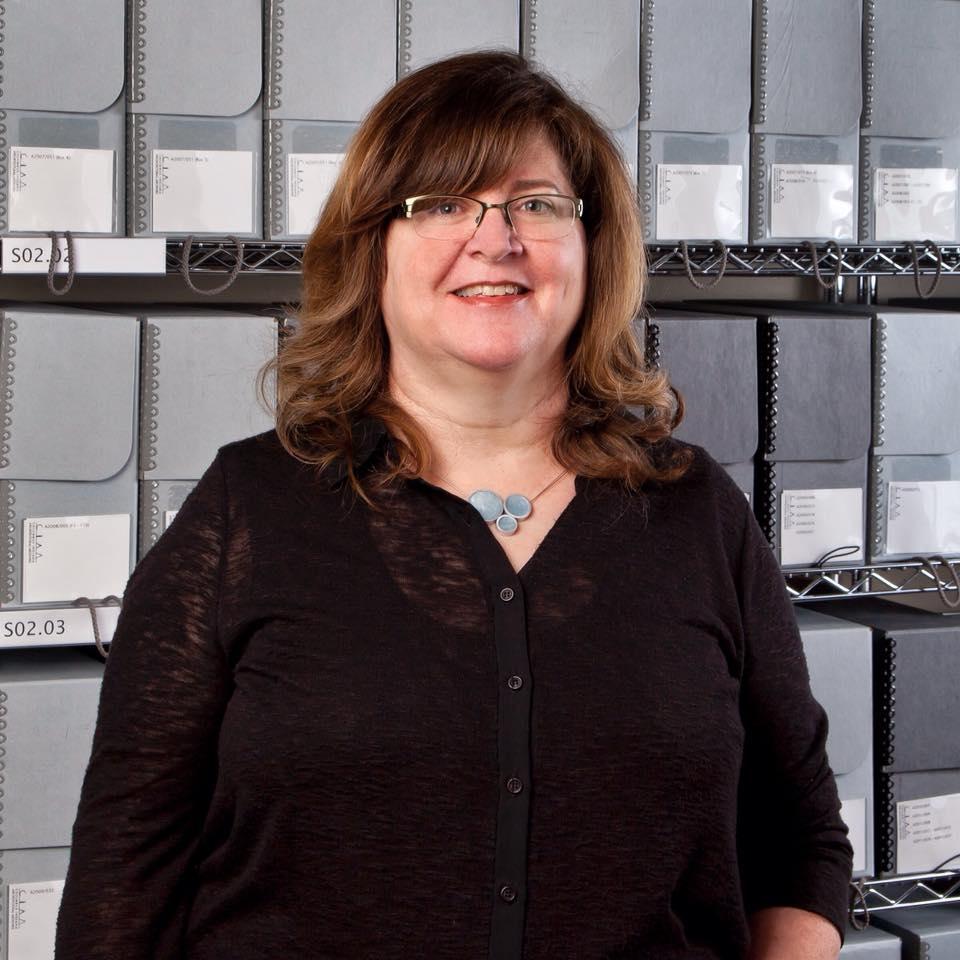 Tricia Gilson

Archivist
Columbus Indiana 
Architectural Archives
Less Product, More Joy


Part 2
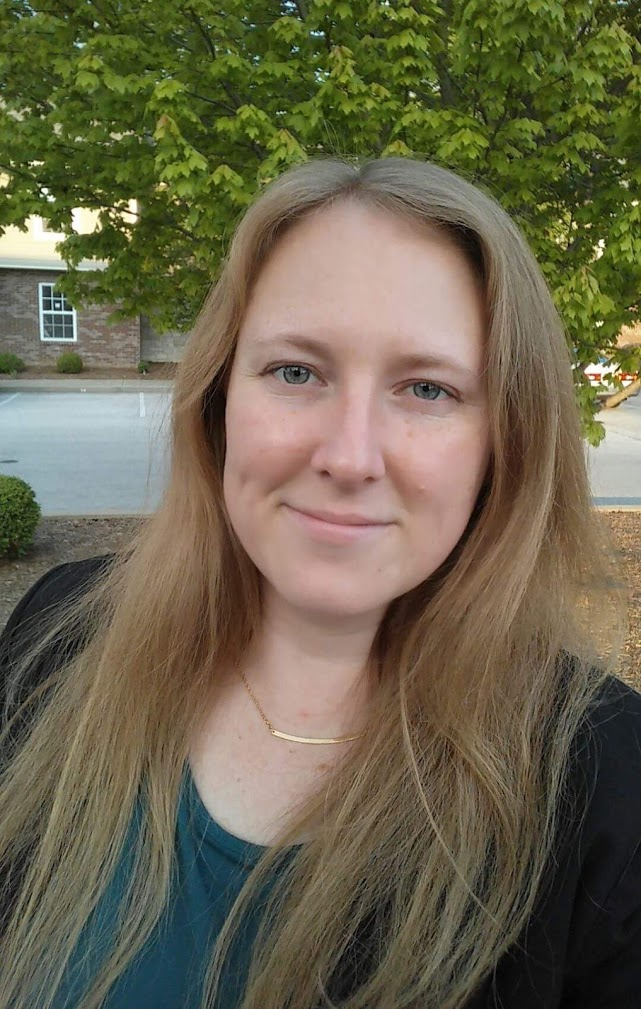 Jeannine Roe

Electronic Records Archivist
Indiana Archives & Records Administration
‹#›
Refusing Refuse:
Retention, Mission, and the 
Case for “Pre-appraisal”
‹#›
Definitions
Reappraisal
The process of identifying materials that are candidates for deaccessioning.
Pre-appraisal (or pre-weeding)
The process of identifying materials that can be culled from an accession prior to transmittal.
‹#›
It starts with policy
‹#›
In a perfect world...
Joy
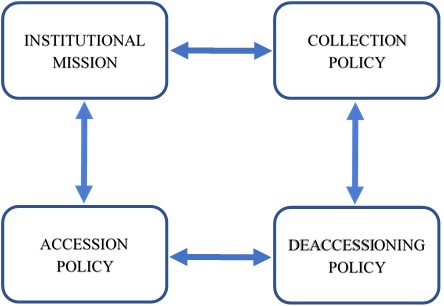 HARMONY
LOVE
‹#›
What can policy do for you?
Uphold your institutional mission
Provide some legal protection
Strengthen your position when you are put in a situation where you should not or do not want to accept certain records
Allow for defensible disposal/destruction
Can aid in writing internal procedural documents for more consistent processing workflows


There are many quality examples and templates online!
‹#›
Collecting practices should support your 
mission & purpose
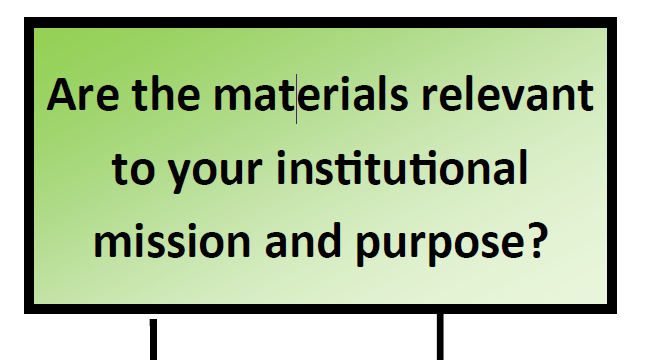 ‹#›
As technology evolves, we have new considerations
‹#›
“Selective appraisal policies and practices should include regular reappraisal. Initial appraisal decisions do not always stand the test of time, and, given the continual costs—environmental and otherwise—of preserving digital content, reappraisal should be standard practice. Reappraisal should include, among other factors such as use metrics and value, an assessment of the current and ongoing environmental costs of preservation.”  
 Pendergrass, et al
Toward Environmentally Sustainable Digital Preservation. (2019). The American Archivist 82 (1), p. 184.
‹#›
“The Cloud” isn’t perfect!
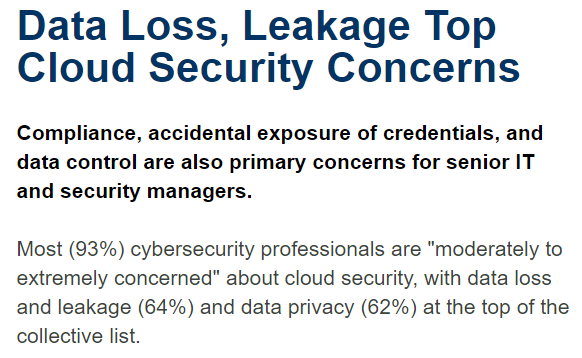 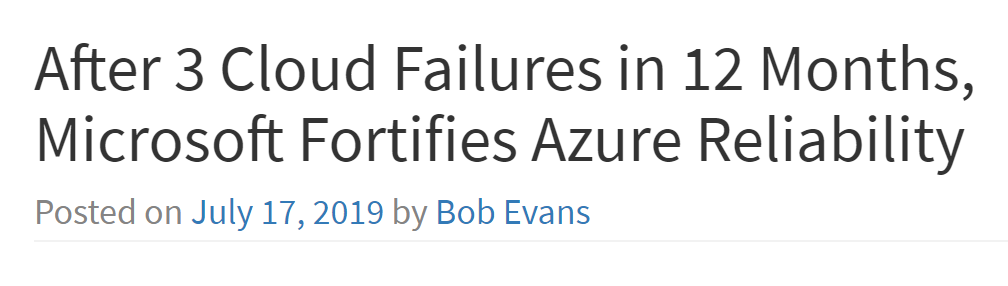 https://www.synopsys.com/software-integrity/resources/analyst-reports/security-in-the-cloud.html
https://cloudwars.co/azure-cloud-failures-microsoft-reliability/
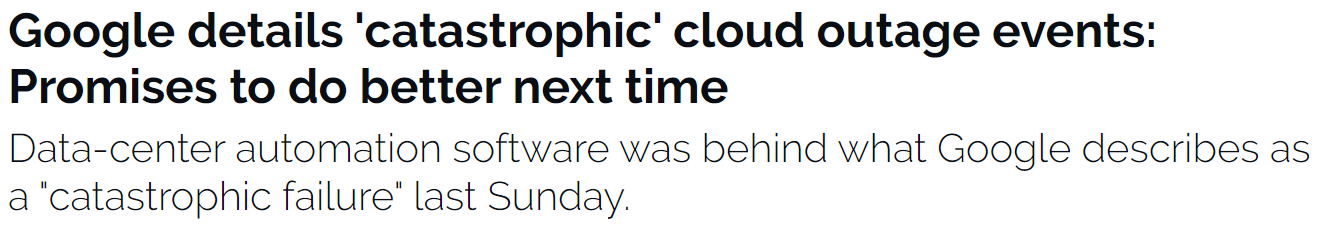 https://www.zdnet.com/article/google-details-catastrophic-cloud-outage-events-promises-to-do-better-next-time/
‹#›
It’s also expensive.
‹#›
But we still have to deal with the backlog
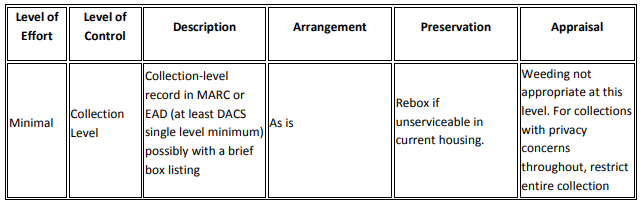 Guidelines for Efficient Archival Processing in the University of California Libraries, p. 15. https://libraries.universityofcalifornia.edu/groups/files/hosc/docs/_Efficient_Archival_Processing_Guidelines_v3-1.pdf
‹#›
It may be relevant but not permanent
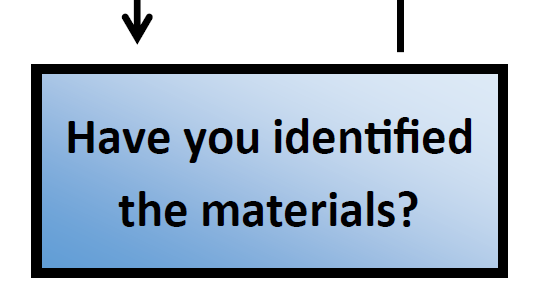 ‹#›
Example 1
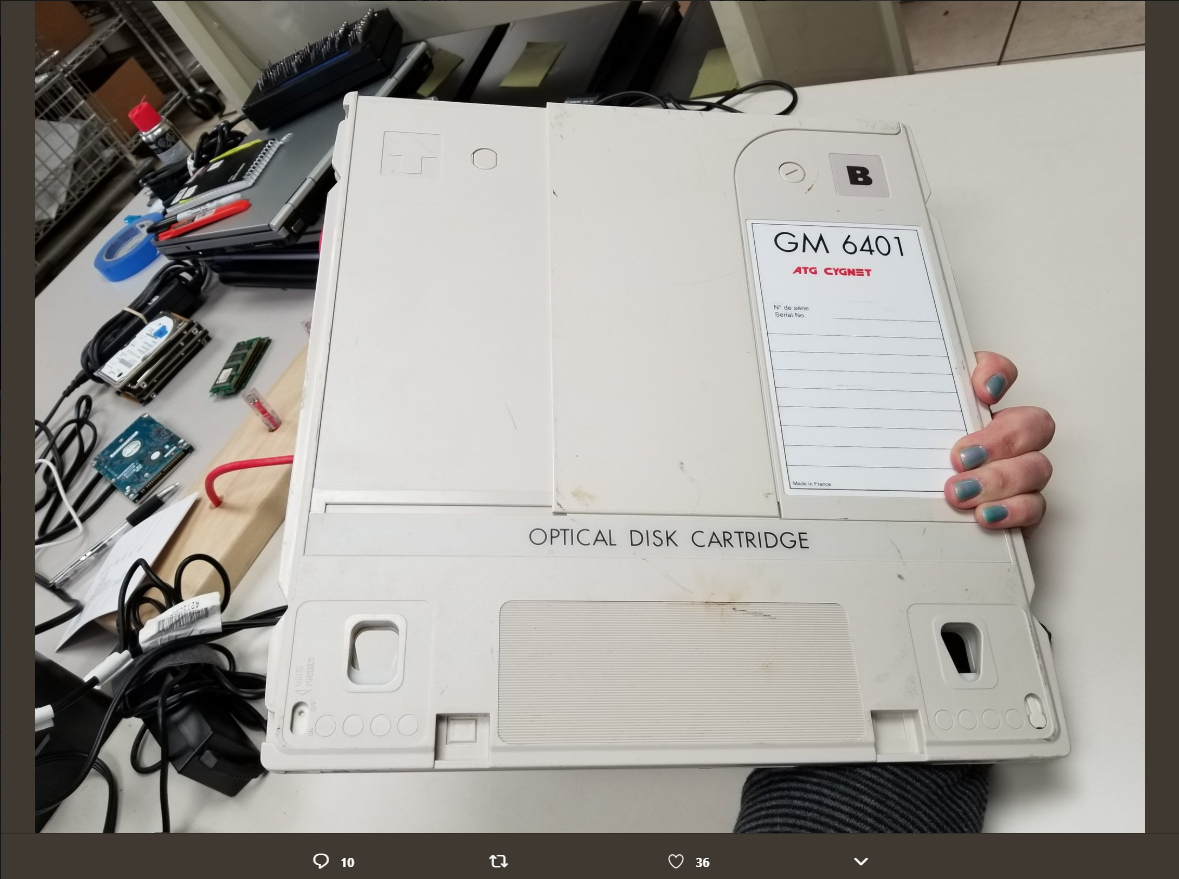 Proposed cost:

Refurbish drive =  $7,010
Test 3 platters  =  $2,250
			$9,260
Convert 30 @ 
$750 each        =  $22,500
		          $31,760
Convert 60 @ 
$750 each        =  $45,000
		    $54,260
Original image posted to Twitter March 4, 2019 by (꒪▿꒪) everything is terrible‏ @sacaitlin
‹#›
Should records be weeded because of their format?
What makes a record a record?
Content
Creator
Decisions made around 
retention and disposition
‹#›
Example 2
When you have means, motive, and opportunity to pre-weed, DO SO!
				74 video channels with 772 videos total				Estimated 700 GB of data
				5% sample				Agency input to determine priority materials				Agency responsible for organizing and transmitting
ISDH video center: http://videocenter.isdh.in.gov/videos/
‹#›
Less Product 2:
Scenarios with AV, electronic, and mixed materials
Live review with tools:
Command Line and Powershell
Karen’s Directory Printer
File Deduplicator
FTK Imager Lite
‹#›
Sometimes
You just aren’t sure what you have
‹#›
Content verification - it’s important!
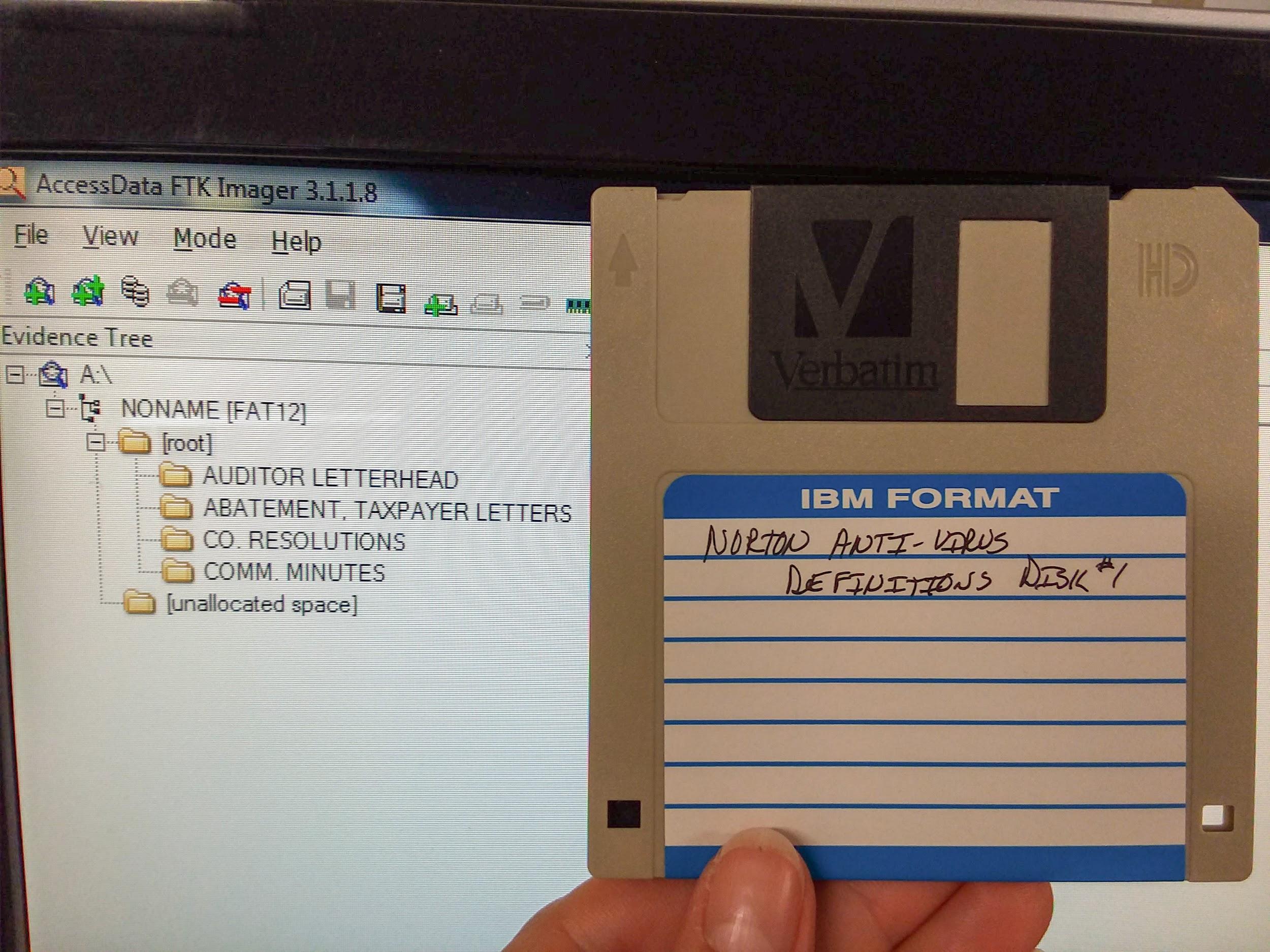 ‹#›
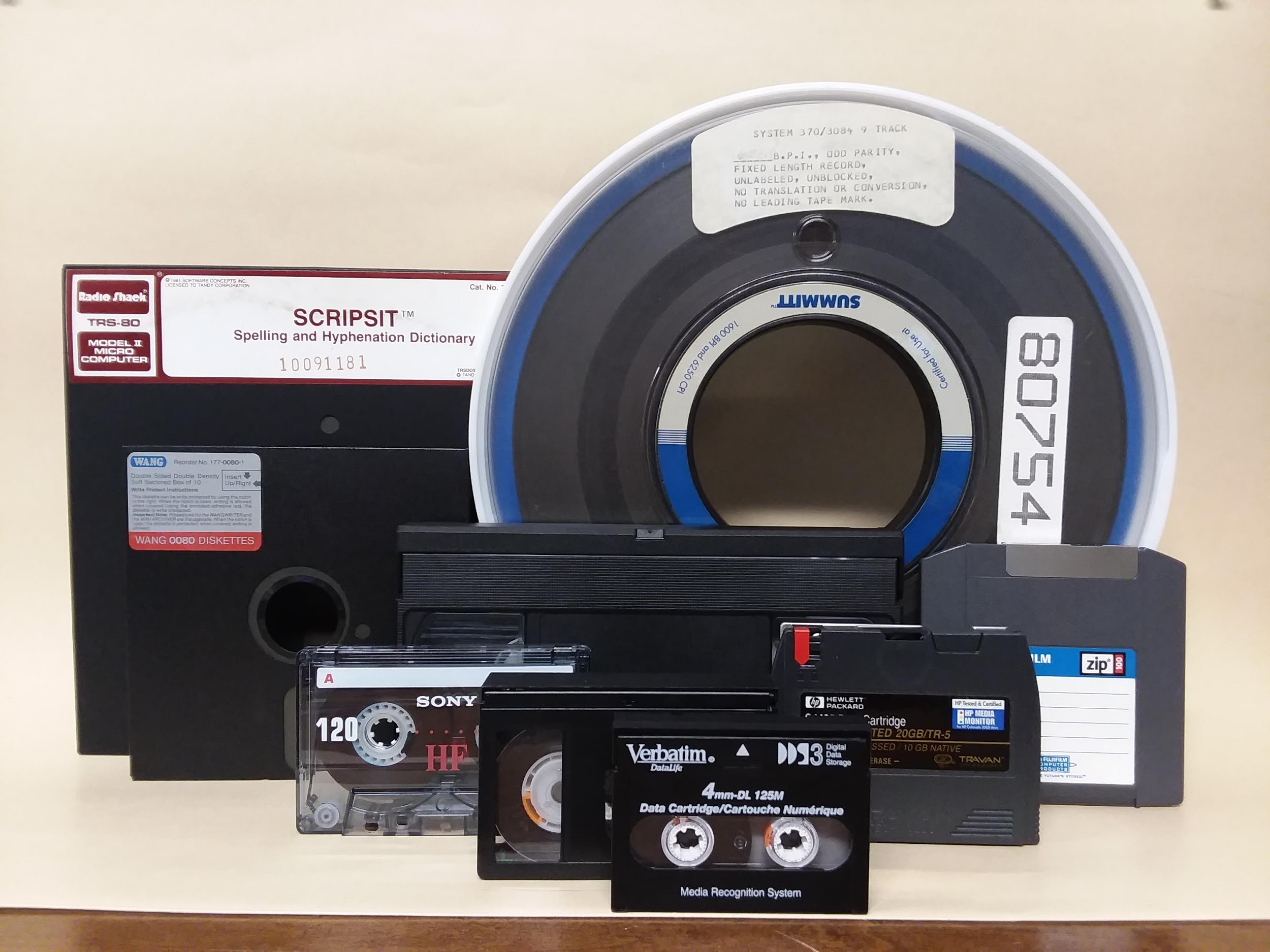 IDK what even are these?
‹#›
Ghosts of accessions past...
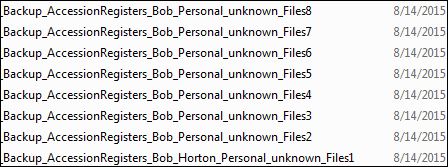 ‹#›
There are plenty of free or inexpensive tools out there that can help you determine what you have so you can define scope and make plans.
‹#›
Prioritize decision making (many guides and tools already exist)
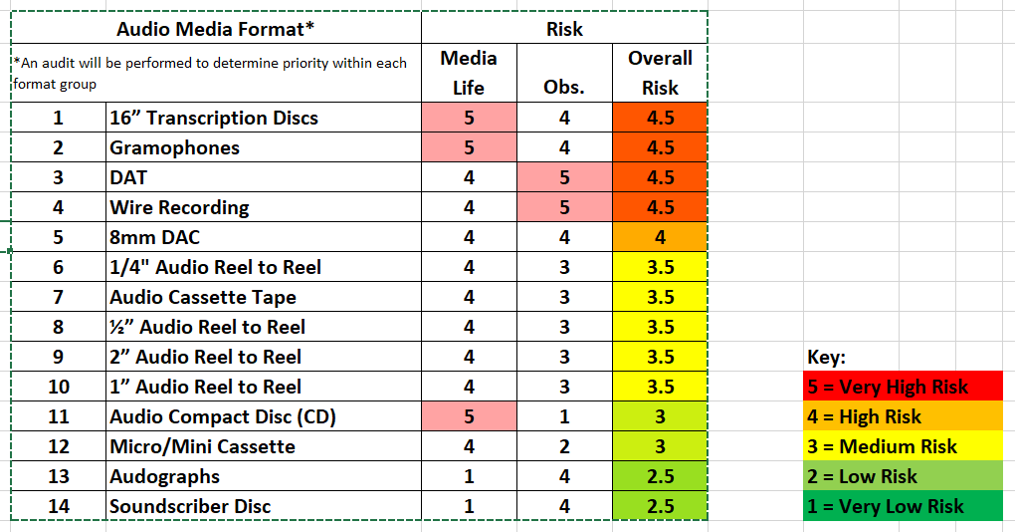 Digital Preservation Matters Risk Matrix and blog: http://preservationmatters.blogspot.com/2018/11/preservation-of-av-materials-in.html
‹#›
Example 3: weeding digital photos from disks
Set up boiler plate criteria for consistency, then add specific notes as needed.

Files were weeded according to the following criteria:
duplicate (exact copy)
extremely similar shots (multiple nearly identical images of the same subject were taken)
unrelated to the collection (out of scope)
blurry, blank, black, unidentifiable, or otherwise unusable image
unreadable or unrecoverable file
temp file, empty file or thumbnail cache file
content is non-archival (e.g. test shots) 
For this accession, Word documents were recovered and retained. MOV video snippets were determined to be non-archival and weeded.
‹#›
Once you know what you have...
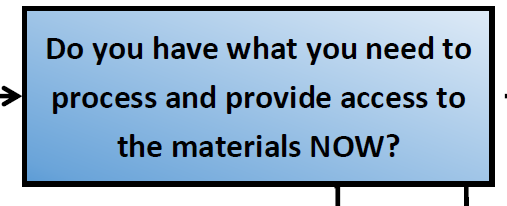 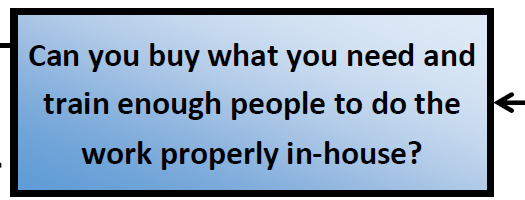 what do you plan to do with it?
‹#›
Tools can be used to apply retention and disposition to your internal operating documents as well as to accessioned materials.
Demo time!
‹#›
Low-hanging fruit
What’s the easy stuff to get rid of? (electronic)
duplicates 
drafts/provisional versions/working documents (for some types of records)
empty folder/file directories
temp files
unrecoverable files
out of scope
not actually produced by creator/donor
(external documentation delivered by other agencies and used for reference)
What’s the easy stuff to get rid of? (paper)
duplicates 
scratch paper
blank forms
envelopes
drafts/versions (for some types of records)
empty folders/boxes
out of scope
not actually produced by creator/donor
memos, advertisements, generic mail
superfluous reference materials
‹#›
Activity
Example accession
1 c.f. of electronic records (est. 14 TB total), including:
-          (3) 4 TB hard drives
-          (1) 2 TB hard drive
-          (9) USB flash drives
-          (~400) CD-Rs containing video files
12 c.f. of Report Forms
-          One folder for every day containing a signed record            packet for each event held, documenting a secure and            auditable transaction (2-4 recordings per day)
How would you weed the records and organize the 5% sample that will be retained?
‹#›
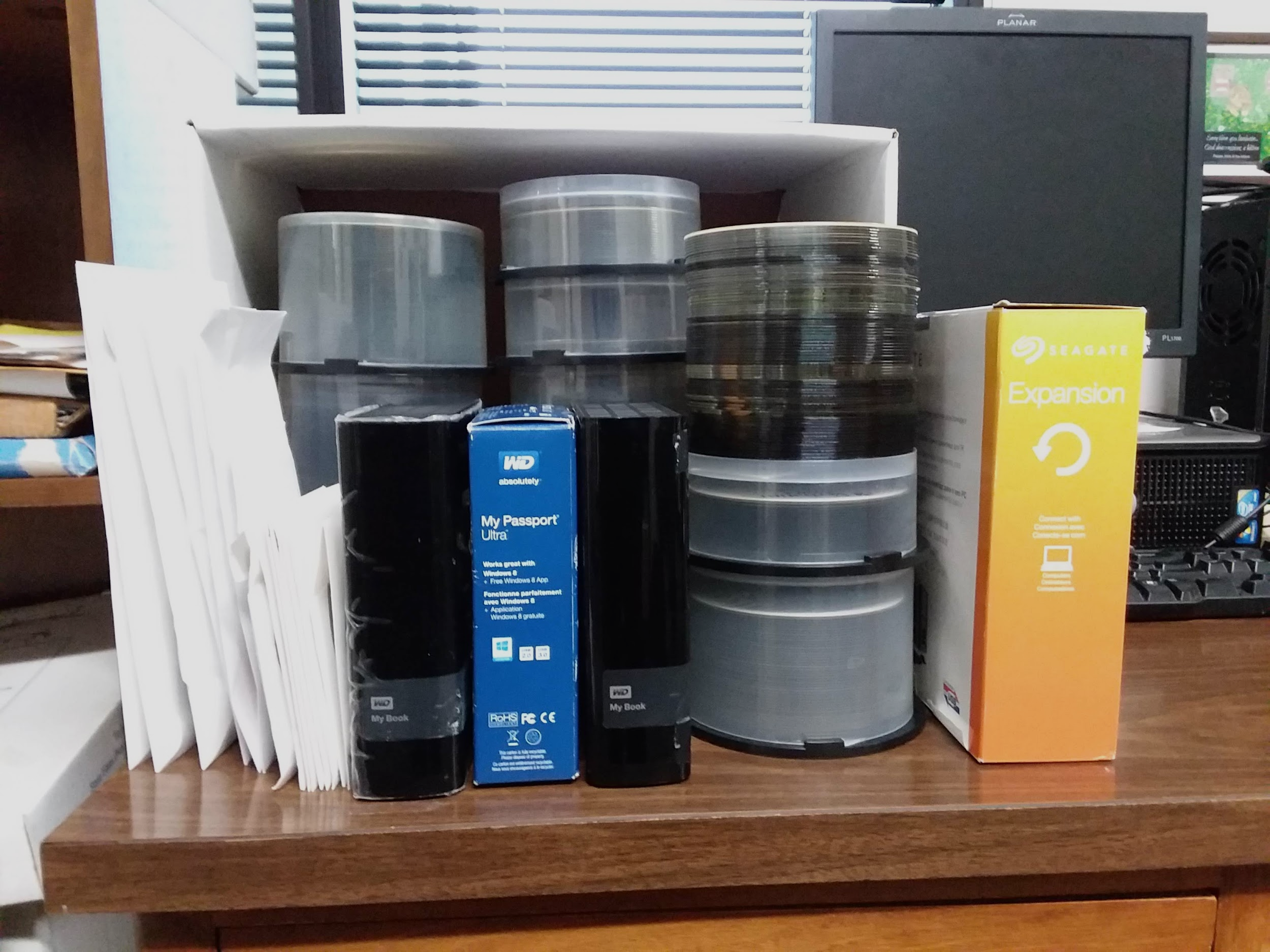 ‹#›
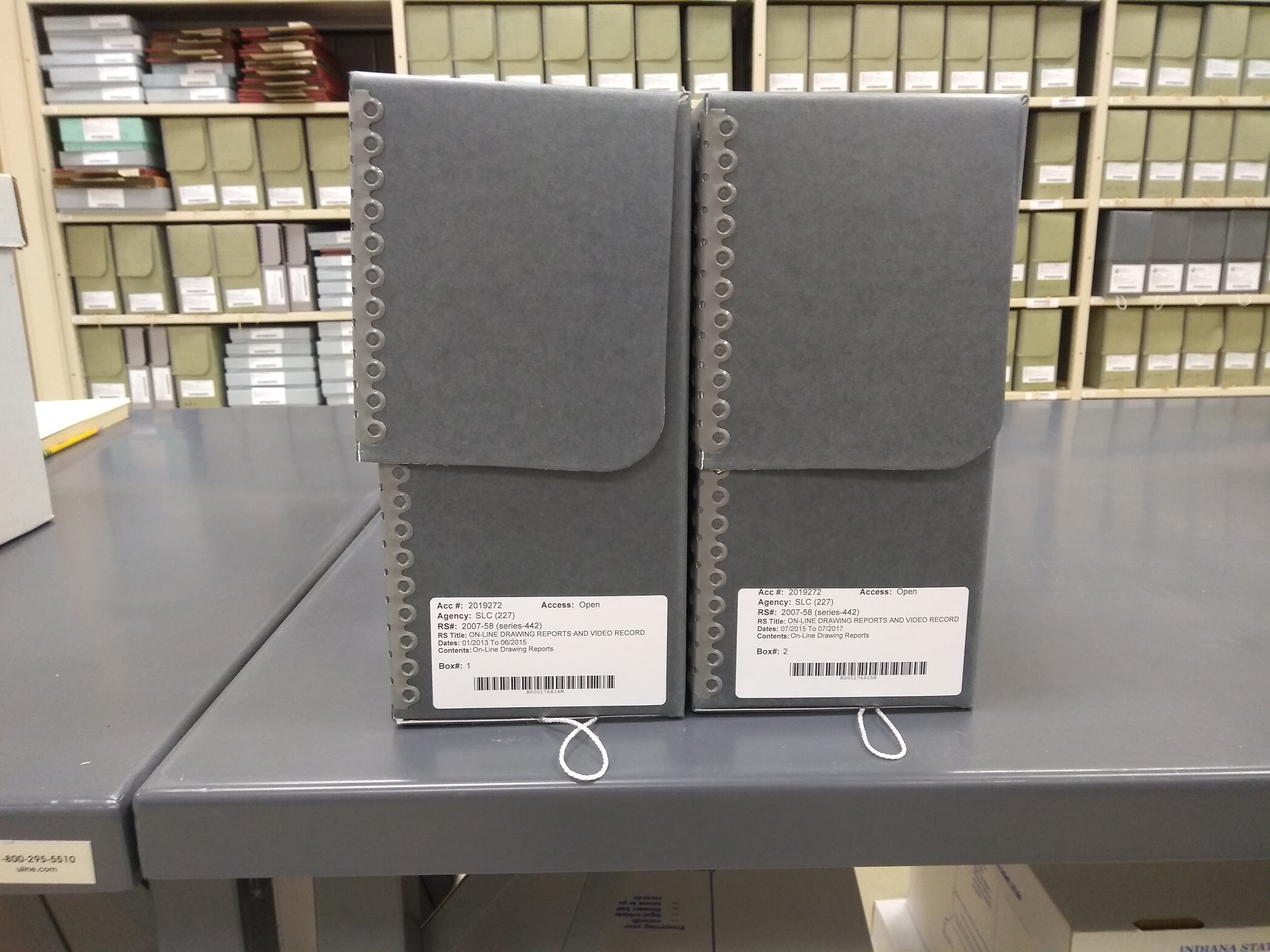 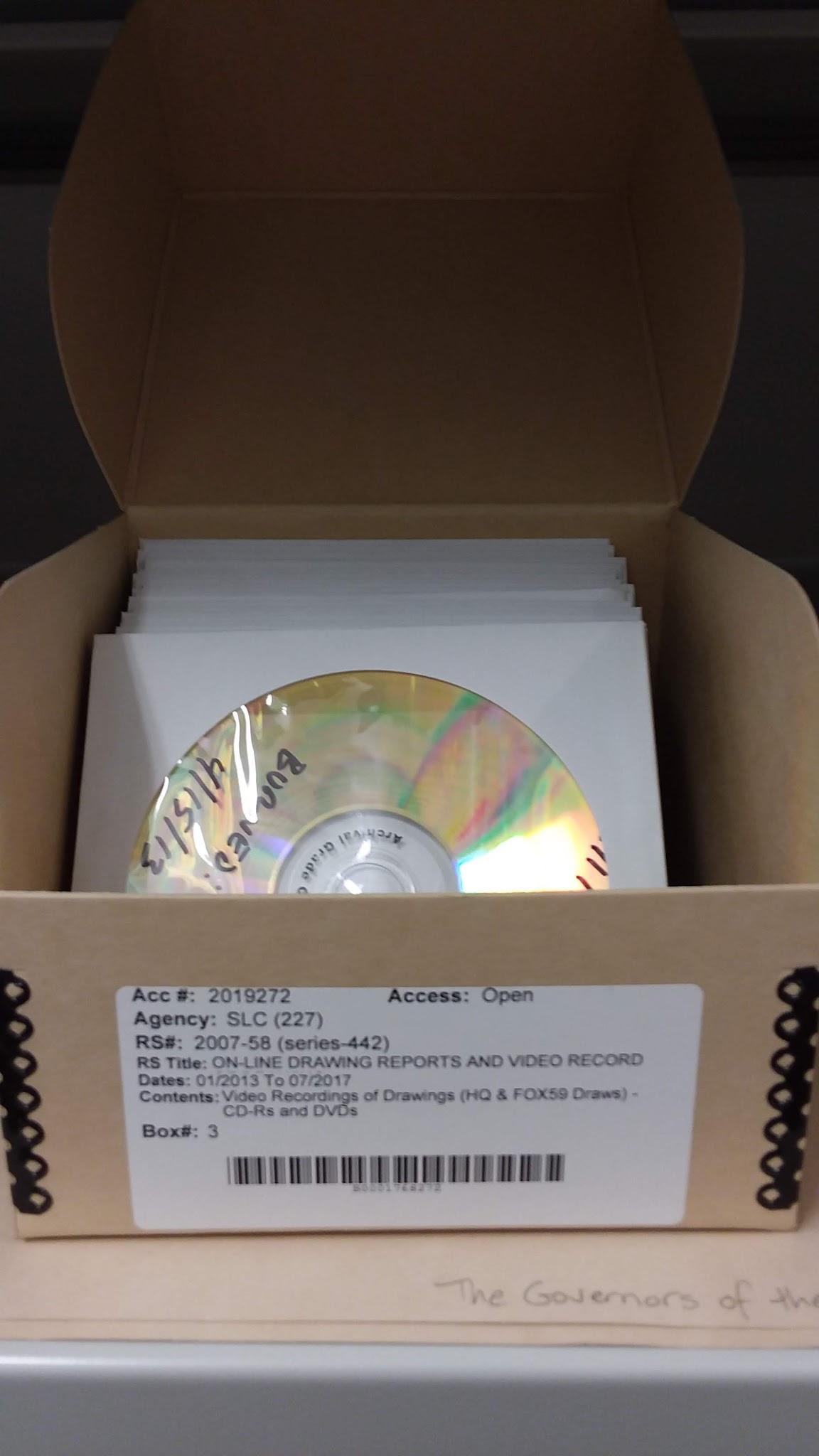 Digital files on NAS connected by record series and accession number
+
+
‹#›
“Taking proper care of your collection does mean not spending your limited collection care resources on objects that do not help you accomplish your [institution’s] goals.”
John E. Simmons
The Deaccessioning Dilemma: Laws, Ethics, and Actions.
https://www.connectingtocollections.org/the_deaccessioning_dilemma_laws_ethics_and_actions/
‹#›
Some thoughts...
What are your hopes for your newly defined/redefined collection?
Throughout the process -- WHY are you deaccessioning? (maintain focus or review overall purpose)
What are the strengths of the collection? Is the process upholding them?
If you are entirely unable to make certain materials accessible to your audience, do you need to keep caring for them?
‹#›
More Joy
Q & A
CONTACT JEANNINE:

Email:	jroe1@iara.in.gov
Phone:	317-232-3658
Address:    402 W. Washington St., W472 Indianapolis, IN 46204
Institutional Twitter: @IndianaArchives
Personal Twitter: @MLSingInAction
CONTACT TRICIA:

Email: 	tgilson@mybcpl.org
Phone:	812-379-1297
Address:    Bartholomew County Public Library536 Fifth Street, Columbus, IN 47201
Institutional Instagram: @columbusarchives
‹#›